Атюрьевский муниципальный район Республики Мордовия
ПОРТФОЛИО 
Андиной 
Елены Сергеевны
 педагога-психолога
 МБОУ «Атюрьевская средняя общеобразовательная школа №1»
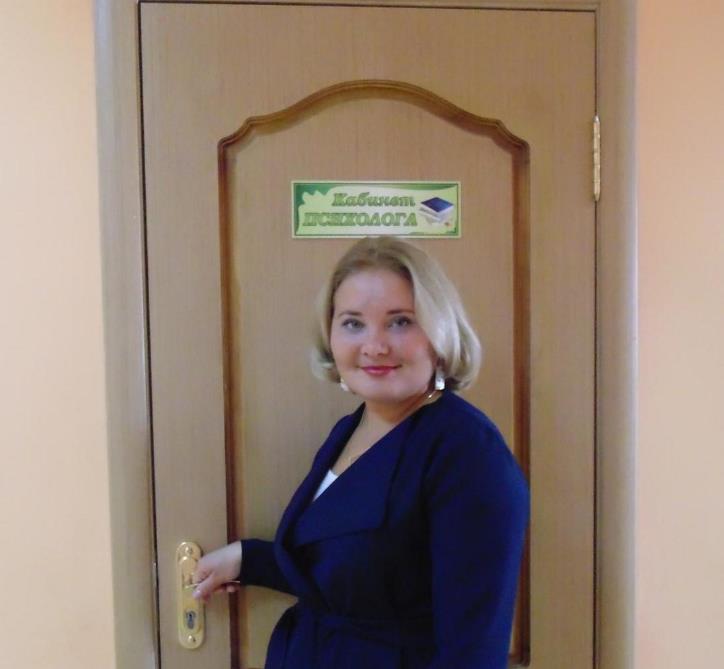 Общие сведения
1. Качество реализации коррекционно-развивающих и  развивающих программ
1. Качество реализации коррекционно-развивающих и  развивающих программ
1. Качество реализации коррекционно-развивающих и  развивающих программ
1. Качество реализации коррекционно-развивающих и  развивающих программ
1. Качество реализации коррекционно-развивающих и  развивающих программ
2. Качество организации деятельности в соответствии со всеми направлениями
Основными направлениями деятельности при организации психологического сопровождения являются: профилактика, диагностика, просвещение, консультирование, коррекционная и развивающая работа и экспертная деятельность.  Работа ведется успешно   по всем направлениям деятельности.  Планируемые мероприятия взаимосвязаны  между собой и определяются общими целями и задачами. 
Психологическое сопровождение охватывает всех участников образовательного процесса: обучающихся, педагогов, родителей. 
Особое внимание уделяется на сложных этапах учебной деятельности: при поступлении в первый класс, при переходе в среднюю  и старшую школу,  а также в период возрастных кризисов. 
Ведется работа со всеми категориями детей которым требуется особое внимание педагога-психолога (дети группы риска; трудновоспитуемые подростки; дети с ОВЗ; учащиеся, прибывшие в школу из других ОУ; учащиеся из неблагополучных семей)
Осуществляется помощь учащимся в профессиональном самоопределении: профориентационная диагностика и консультирование.
3. Взаимодействие с родителями
Осуществляю постоянное взаимодействие с родителями учащихся по выработанной системе:
При поступлении ребенка в школу знакомлюсь не только с самим ребенком, но и его родителями, провожу анкетирование родителей, в ходе которого собираю первичные данные о ребенке, особенностях семьи, особенностях развития ребенка до школы. 
В последующем родители учащихся имеют возможность посещать индивидуальные консультации психолога, обязательно осуществляется консультирование родителей по результатам проводимых психодиагностических исследований. Родители учащихся группы риска (детей посещающих развивающие занятии, трудных школьников, детей с ОВЗ) в ходе индивидуальных консультаций получают психологическую поддержку и   адресные рекомендации.
Веду работу по психологическому просвещению родителей. Организую тематические родительские собрания, в ходе которых освещаются различные вопросы: особенности и трудности детей на разных возрастных этапах, вопросы воспитания, подготовки детей к обучению в школе и др. Родительские собрания проводятся своевременно, в то время,  когда разговор наиболее актуален.
Проводимые мероприятия способствуют повышению психологической культуры родителей, привлекают внимание родителей к школьным проблемам, способствуют проявлению заинтересованности родителей школьной жизнью детей.
Направления работы с родителями:
Психологическое просвещение – повышение психологической культуры   родителей, формирование запроса на психологические услуги и обеспечение  информацией по психологическим проблемам.
Психологическое консультирование – оказание конкретной помощи обратившимся взрослым и детям, информирование, консультирование по результатам диагностики
3. Взаимодействие с родителями
4. Взаимодействие с педагогами
Направления работы с педагогами
Психологическая профилактика – целенаправленная систематическая совместная  работа психолога, педагогов и воспитателей по предупреждению возможных социально-психологических проблем у обучающихся разных классов; по созданию благоприятного микроклимата в педагогическом и ученическом коллективах; по выявлению детей «группы риска» (по различным основаниям).
Психологическое просвещение – повышение психологической культуры педагогов и формирование запроса на психологические услуги и обеспечение  информацией по психологическим проблемам.
Совместная деятельность – проведение бесед с обучающимися, классных часов, лекций, родительских собраний.
Психологическое консультирование – оказание конкретной помощи обратившимся.
4. Взаимодействие с педагогами
Систематически осуществляю тесное взаимодействие с педагогическим коллективом школы. 
     В результате взаимодействия с педагогами начальных классов, совместного анализа результатов диагностических исследований, успеваемости обучающихся, особенностей поведения и деятельности происходит отбор обучающихся, которым требуется коррекционная и(или) развивающая работа, разрабатываются рекомендации родителям учащихся.  Педагоги получают рекомендации психолога по организации работы с детьми, по использованию различных методов и приемов развития познавательной сферы  учащихся.
     В сотрудничестве с классными руководителями ведется работа по профилактике дезадаптации учащихся, работа с  учащимися «группы риска» , с детьми с ОВЗ.   Совместно с классными руководителями провожу классные часы по интересующим и актуальным темам. Веду работу по запросу в случае обращения педагога при возникновении проблемы.
     В учительской мною размещена и постоянно обновляется папка «Школьный психолог педагогу», которая содержит информацию и рекомендации психолога по различным вопросам. 
     Осуществляю психологическое просвещение педагогов (выступления на педагогических советах, заседаниях методических объединений). 
      Педагоги получают индивидуальные консультации по запросу и  консультации по результатам диагностических исследований.
5. Взаимодействие с обучающимися
5. Взаимодействие с обучающимися
Использую как групповые, так и индивидуальные формы работы: занятие развивающее, коррекционно-развивающее занятие, занятие с элементами тренинга, 
психологический тренинг, беседа с элементами практикума, консультация, психологическая лекция, психологическая игра, психологический урок, психологическая акция, самодиагностика (обучающая диагностика), диагностическое занятие, тестирование, дискуссия.
      Работа ведется со всеми категориями обучающихся, в том числе с теми кому требуется особое внимание педагога-психолога: детьми группы риска, детьми с ОВЗ.
5. Взаимодействие с обучающимися
Ежегодно проводятся следующие диагностические исследования:
1. групповые диагностические исследования:
– изучение произвольности учебной деятельности у учащихся 1 класса;
– изучение мотивации учебной деятельности учащихся 1 класса;
– изучение социально-психологической адаптации учащихся 1 класса к школе;
- изучение адаптации учащихся 5 класса в среднем звене;
- изучение школьной тревожности учащихся 5 класса;
– изучение мотивации учебной деятельности учащихся 5 класса;
– изучение социально-психологической адаптации учащихся 5 класса к школе;
– изучение учебных интересов, отношения к учебным предметам и чувств, испытываемых в школе у учащихся 5 класса; 
- наблюдения за учащимися 1-х, 5-х, 10-х классов во время уроков и во внеурочное время, с целью отследить различные поведенческие проявления, являющиеся показателями дезадаптации;
- социально-психологического тестирование обучающихся 7-11 классов на предмет раннего выявления групп риска аддиктивного поведения, ведущего к возможному немедицинскому потреблению наркотических средств и психоактивных  веществ;
– изучение психологического климата в коллективе учащихся 10 класса;
– изучение профессиональных интересов, склонностей и способностей к отдельным типам профессий у учащихся 9-11 классов;
– изучение умственного развития у учащихся 4-х классов с целью определения интеллектуальной готовности учащихся к обучению в среднем звене;
– изучение тревожности учащихся 4 класса на этапе перехода в среднее звено;
– изучение социально-психологической адаптации ребенка к школе  (Экспертная оценка учителя),  учащиеся 4 класса на этапе перехода в среднее звено для последующего отслеживания динамики адаптации в 5 классе;
– определение готовности детей группы кратковременного пребывания  (ГКП) к началу регулярного обучения.
2. индивидуальные диагностические исследования:
- учащихся коррекционно-развивающих групп из начального звена с целью наблюдения за динамикой психического развития;
– изучение школьной готовности будущих первоклассников, оценка готовности к началу регулярного обучения;
- обследования (по запросу) – изучение профессиональных интересов, склонностей, способностей, качеств личности у учащихся 9-11  классов с целью профориентации;
- обследования по запросу, с целью изучения психологических особенностей детей проходящих обследование Психолого-медико-педагогической комиссией;
- обследования учащихся, требующих особого внимания педагога-психолога (дети группы риска, трудные школьники, дети с ОВЗ и т.д.);
- обследования обучающихся по запросу педагогов и родителей, в том числе при консультировании.
5. Взаимодействие с обучающимися
5. Взаимодействие с обучающимися
5. Взаимодействие с обучающимися
5. Взаимодействие с обучающимися
6. Результаты участия в инновационной (экспериментальной) деятельности
Участие в диагностическом тестировании профессиональных компетенций специалистов ПМПК на платформе Системы диагностики профессиональных компетенций (СДПК) в 2019-2020 учебном году
7. Позитивные результаты внеурочной деятельности
7. Позитивные результаты внеурочной деятельности
7. Позитивные результаты внеурочной деятельности
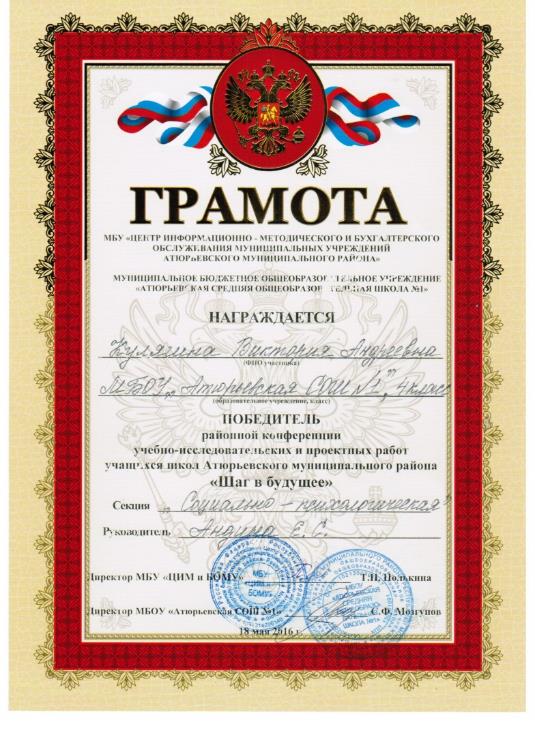 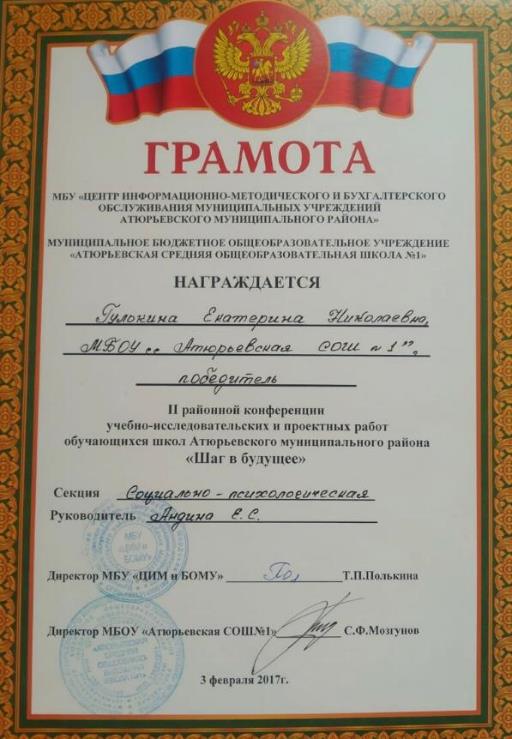 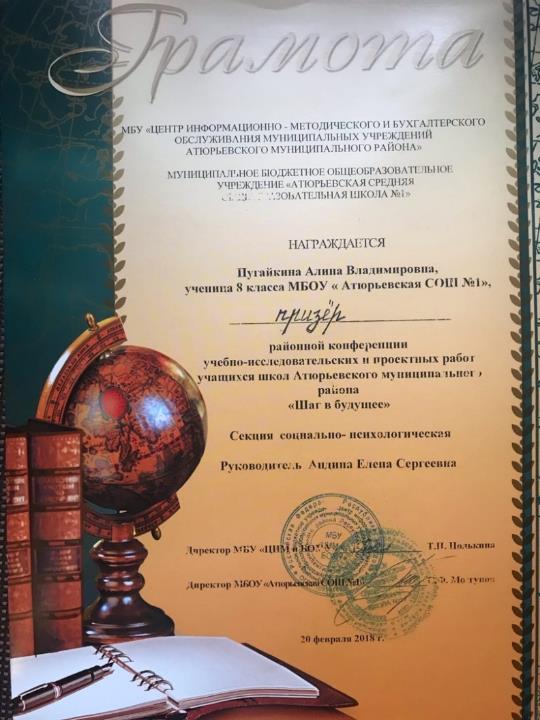 8. Наличие публикаций
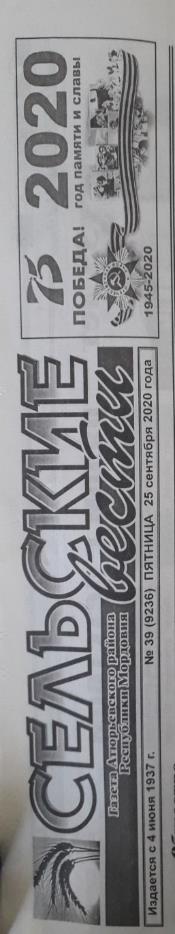 10. Выступления на заседаниях методических советов, научно-практических конференциях, педагогических чтениях, семинарах, секциях, форумах
10. Выступления на заседаниях методических советов, научно-практических конференциях, педагогических чтениях, семинарах, секциях, форумах
11. Проведение открытых занятий, мероприятий, мастер-классов
11. Проведение открытых занятий, мероприятий, мастер-классов
12. Экспертная деятельность
Член муниципальной  Психолого - медико – педагогической комиссии с 2012 года
12. Экспертная деятельность
Член жюри районной Научно-практической конференции «Шаг в будущее»
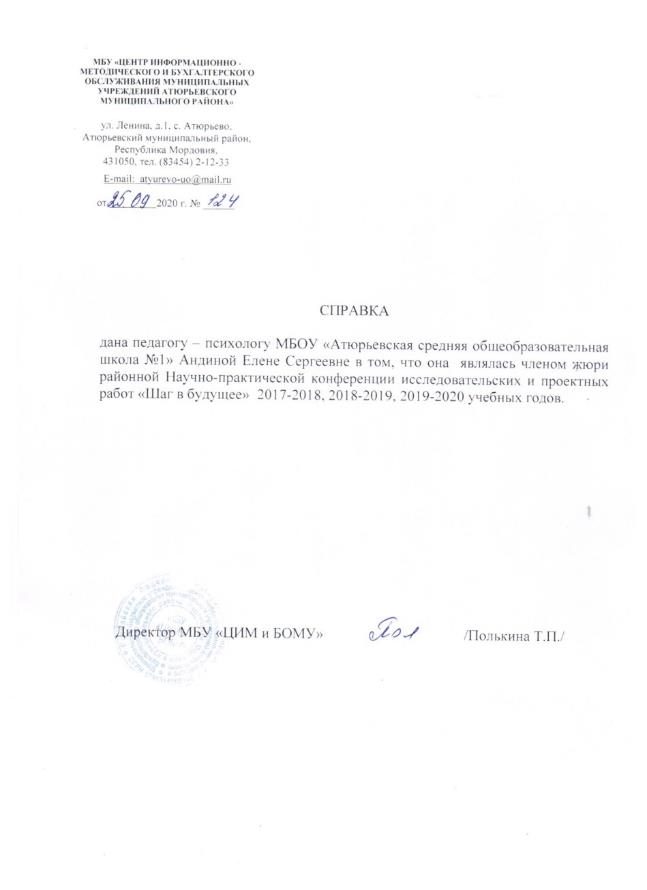 13. Общественно-педагогическая  активность педагога: участие в работе педагогических сообществ, комиссиях, в жюри конкурсов
Участие в Республиканском образовательном форуме  «Образовательная экосистема Республики Мордовия: новые вызовы и приоритеты развития», 2020 г.

Участие  в Межрегиональной научно-практической конференции «Создание коррекционно-реабилитационной и развивающей среды для работы с детьми с ОВЗ и детьми инвалидами : лучшие практики», 2019 г. 

Участие в Республиканском образовательном форуме практических психологов образовательных учреждений «Актуальные вопросы психолого-педагогического сопровождения обучающихся в образовательной организации», 2018 г.

Участник мониторинга информатизации системы образования, 2018 г.

Участие в «Большом этнографическом диктанте», 2017г.

Участие в международной акции «Сад памяти», 2020 г.
13. Общественно-педагогическая  активность педагога: участие в работе педагогических сообществ, комиссиях, в жюри конкурсов
13. Общественно-педагогическая  активность педагога: участие в работе педагогических сообществ, комиссиях, в жюри конкурсов
13. Общественно-педагогическая  активность педагога: участие в работе педагогических сообществ, комиссиях, в жюри конкурсов
13. Общественно-педагогическая  активность педагога: участие в работе педагогических сообществ, комиссиях, в жюри конкурсов
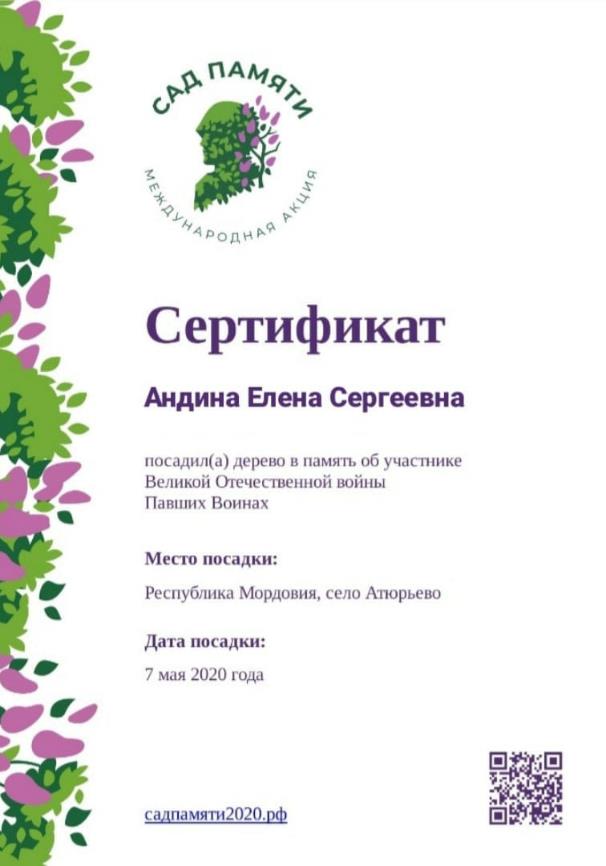 13. Общественно-педагогическая  активность педагога: участие в работе педагогических сообществ, комиссиях, в жюри конкурсов
Муниципальный уровень
Организатор на ГИА 9 классов общеобразовательных  учреждений Атюрьевского муниципального района в 2018-2019 учебном году
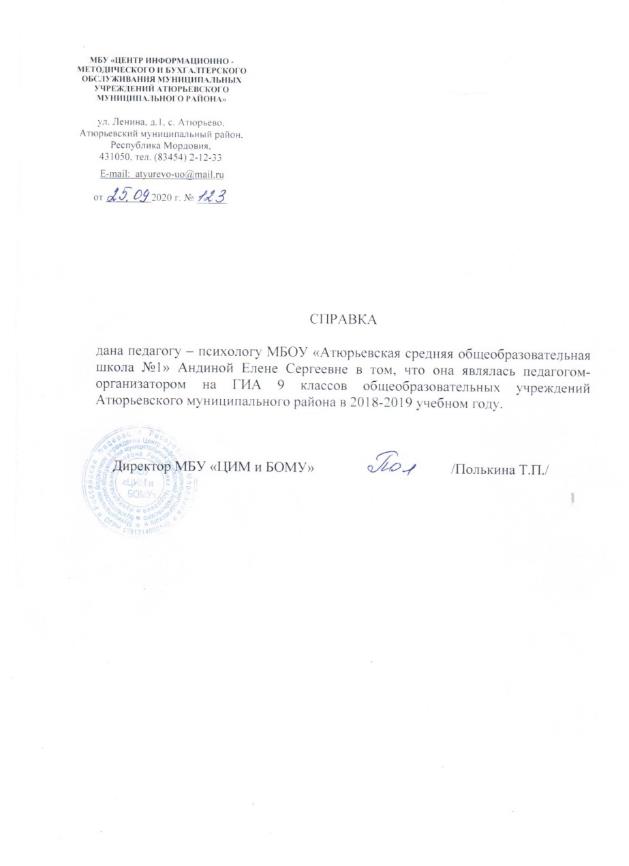 13. Общественно-педагогическая  активность педагога: участие в работе педагогических сообществ, комиссиях, в жюри конкурсов
Школьный уровень

Член профсоюзного комитета школы
Член школьного Психолого-медико-педагогического консилиума 
Член школьной службы медиации
Постоянный член школьного Совета профилактики правонарушений
Член школьного методического совета
Член школьной комиссии по урегулированию споров между участниками образовательных отношений
Член жюри конкурсов, мероприятий различной направленности проводимых в школе
13. Общественно-педагогическая  активность педагога: участие в работе педагогических сообществ, комиссиях, в жюри конкурсов
13. Общественно-педагогическая  активность педагога: участие в работе педагогических сообществ, комиссиях, в жюри конкурсов
13. Общественно-педагогическая  активность педагога: участие в работе педагогических сообществ, комиссиях, в жюри конкурсов
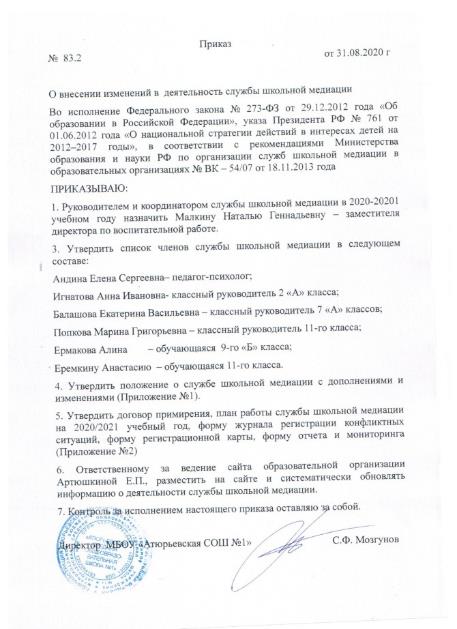 13. Общественно-педагогическая  активность педагога: участие в работе педагогических сообществ, комиссиях, в жюри конкурсов
13. Общественно-педагогическая  активность педагога: участие в работе педагогических сообществ, комиссиях, в жюри конкурсов
13. Общественно-педагогическая  активность педагога: участие в работе педагогических сообществ, комиссиях, в жюри конкурсов
16. Награды и поощрения
Почетная грамота Государственного Собрания Республики Мордовия, 2018 г.

Благодарность Общественной палаты Республики Мордовия за большой вклад в обеспечение избирательных прав граждан при голосовании на выборах Президента Российской Федерации 18 марта 2018 года

Благодарность администрации МБОУ «Атюрьевская СОШ №1», 2020г.
16. Награды и поощрения
16. Награды и поощрения
17. Повышение квалификации, профессиональная переподготовка
ФГБОУ ВО «Национальный исследовательский мордовский государственный университет им. Н.П. Огарева» по программе: «Актуальные вопросы психолого-педагогического сопровождения обучающихся в образовательной организации», с 18.10.2018 по 19.10.2018г., в объёме 16 часов. Удостоверение  ПК № 0099444;
ГОУ ДПО (ПК) с «МРИО» по программе: «Деятельность психологических служб образовательных организаций в условиях реализации ФГОС», с 31.08.2016 по 05.09.2016 г. в объёме 36 часов. Удостоверение № 132403600998;
ГБОУ ВО г. Москвы «Московский городской педагогический университет» по программе: «Организация инклюзивного образования детей-инвалидов, детей с ОВЗ в общеобразовательных организациях» с 17.04.2015 по 01.10.2015г., в объеме 72 часа. Удостоверение 20/17934;
ФГБОУ ВПО «Российский государственный университет инновационных технологий и предпринимательства» по программе «Личностные результаты обучающихся как предмет диагностико-аналитической деятельности» с 19.03.2013 по 13.05.2013 г. в объёме 72 часа. Удостоверение № ПФ- 153;
ГБОУ ДПО «Пензенский институт развития образования» по программе: «Профилактика девиантного поведения школьников» с 19.09.2011 по 29.09.2011г., в объёме 72 часа. Удостоверение № 3148;
ГОУ ДПО (ПК) с «МРИО» по программе: «Психолого-педагогические и технологические подходы к выявлению и развитию одаренности учащихся» с 02.12.2010 по 11.02.2011г., в объёме 90 часов. Удостоверение № 7338;
17. Повышение квалификации, профессиональная переподготовка
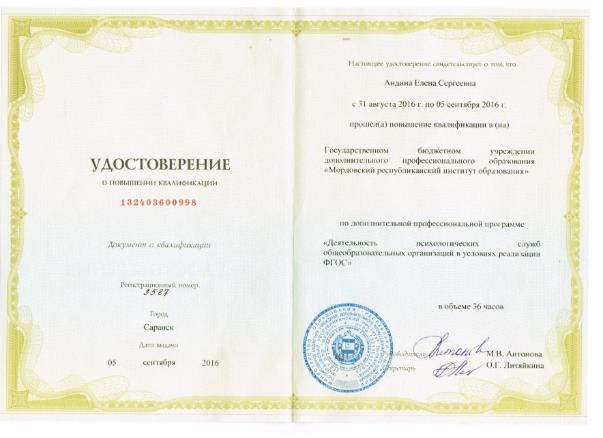 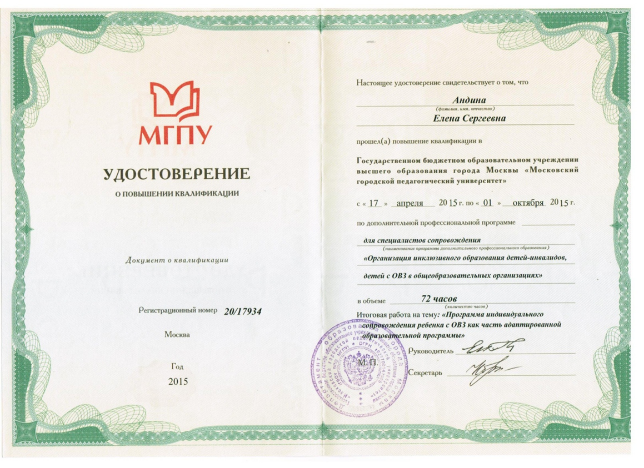 17. Повышение квалификации, профессиональная переподготовка
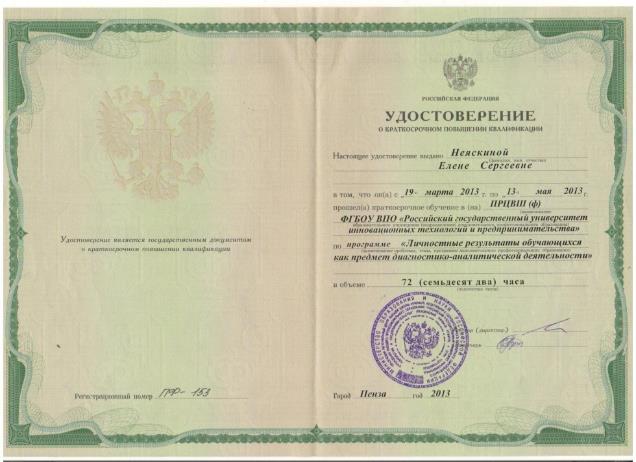 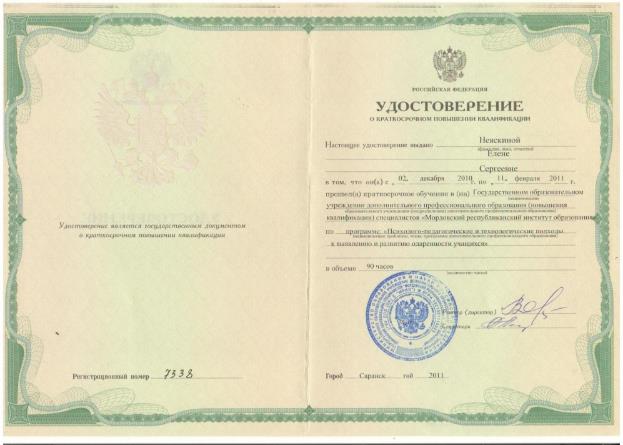